Izvještaj nakon provedene mobilnosti nastavnika u PragTečaj usavršavanja‘Coaching and Mentoring to Support Teachers’6. – 11. 11. 2023.
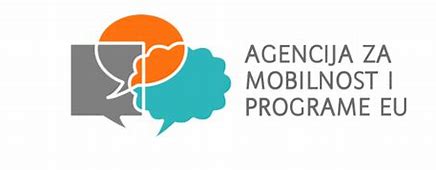 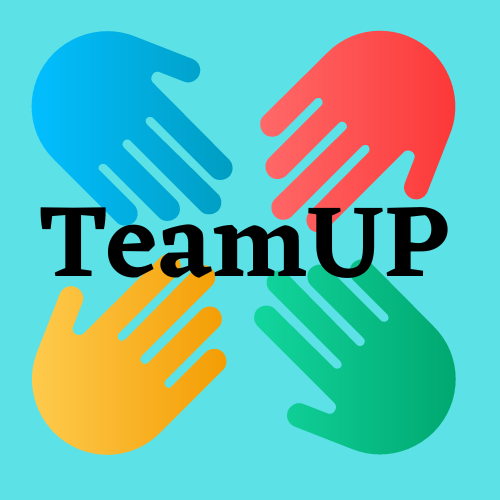 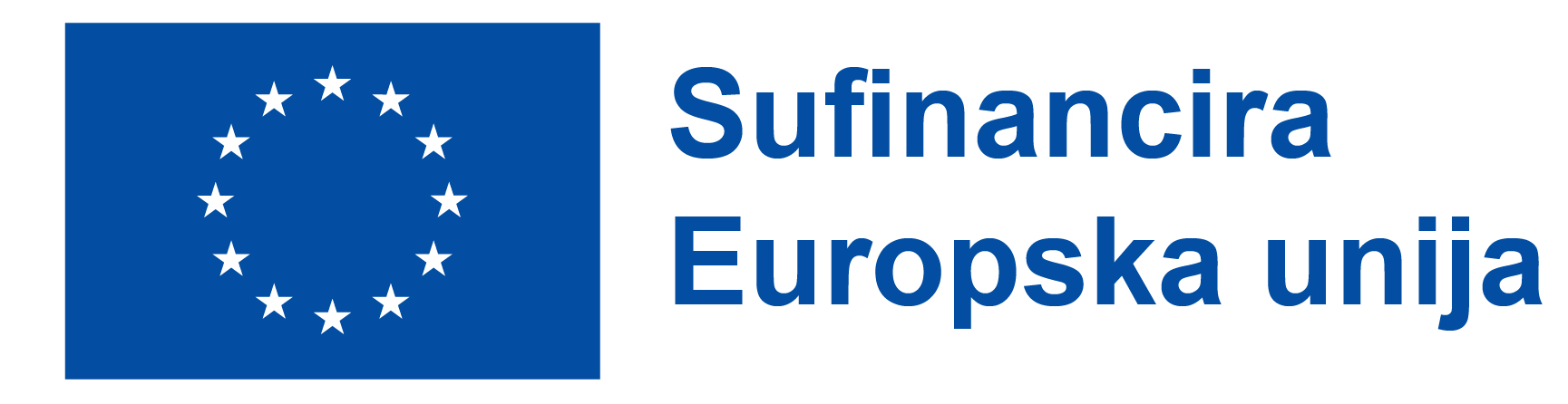 Nastavničko vijeće, TŠSB, 9..2024.
Gabrijela Mofardin, koordinatorica
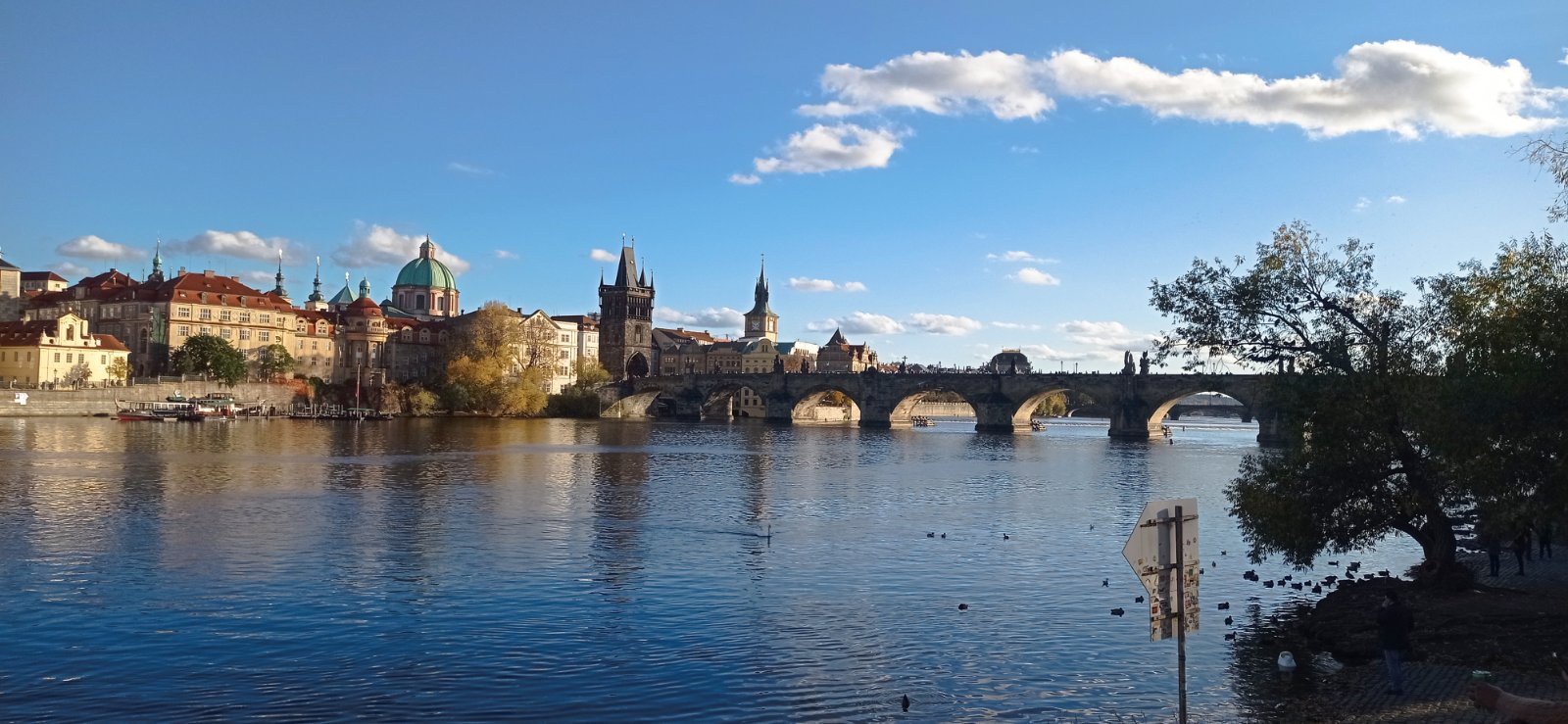 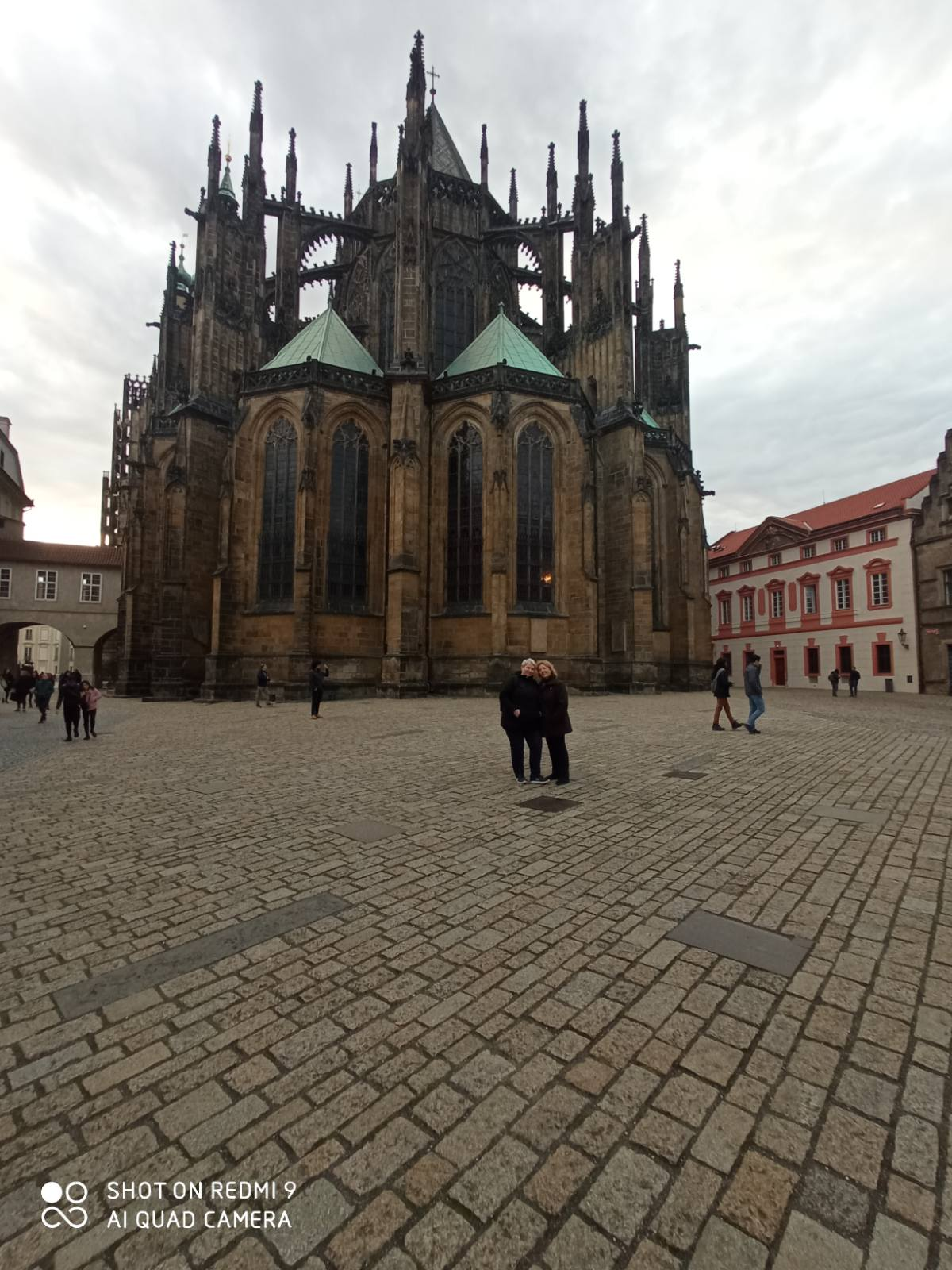 Sadržaj:
Program tečaja usavršavanja
Coaching and Mentoring to Support Teachers
Ishodi učenja
2. Naša iskustva i što smo sve naučile?
3. Preporuka za čitanje – Kako poboljšati profesionalne vještine?
4. Pitanja i prijedlozi
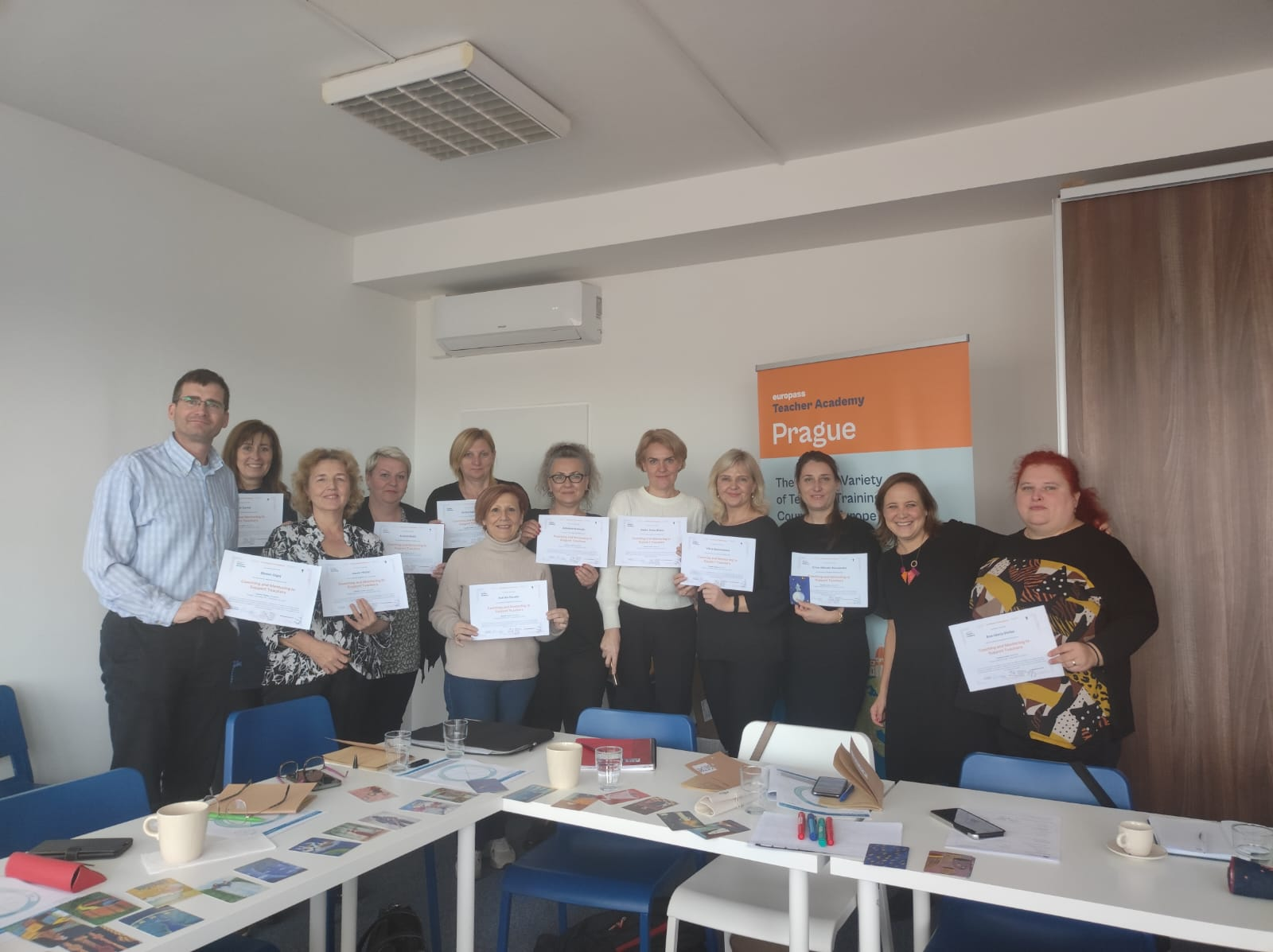 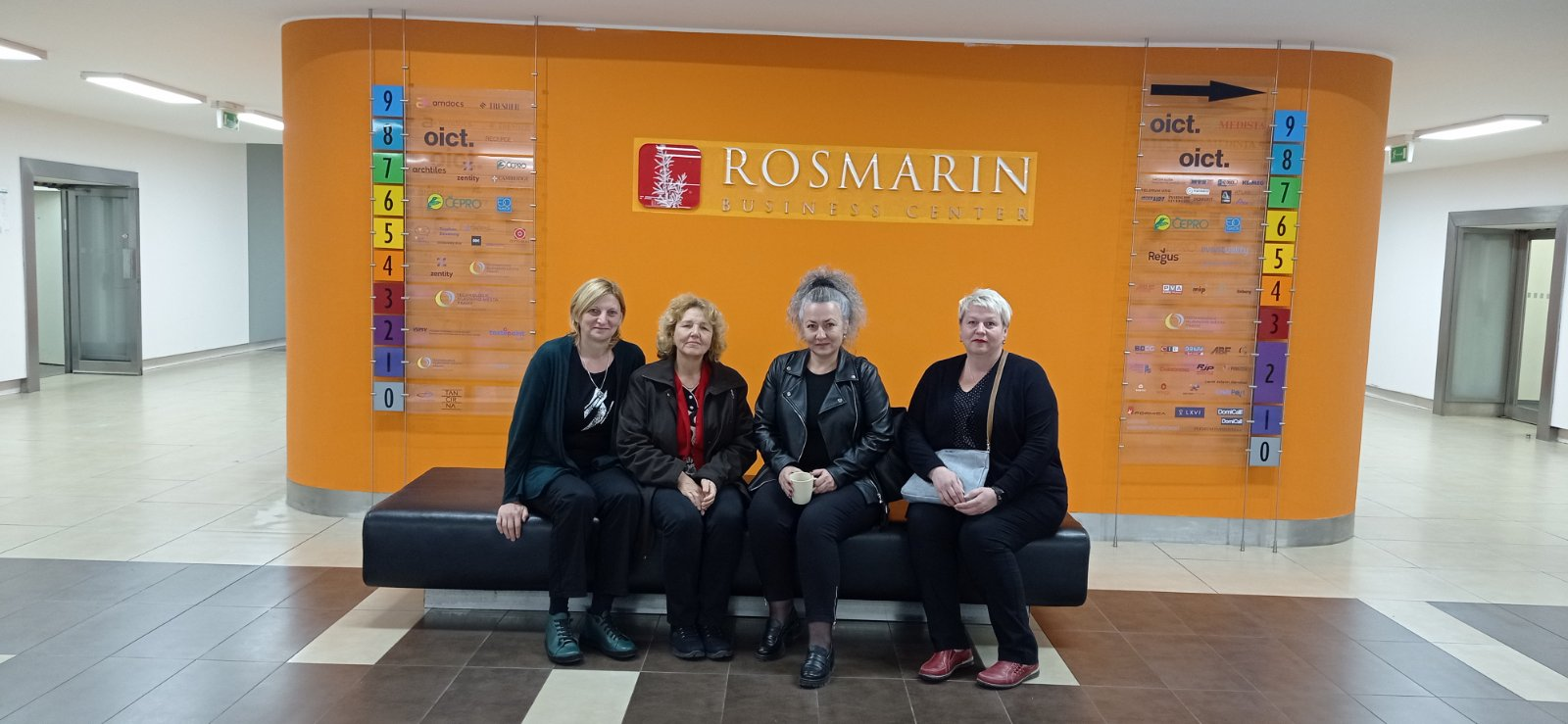 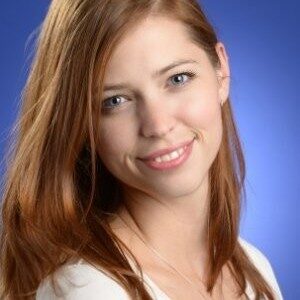 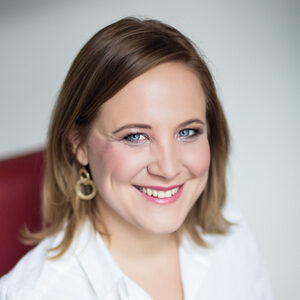 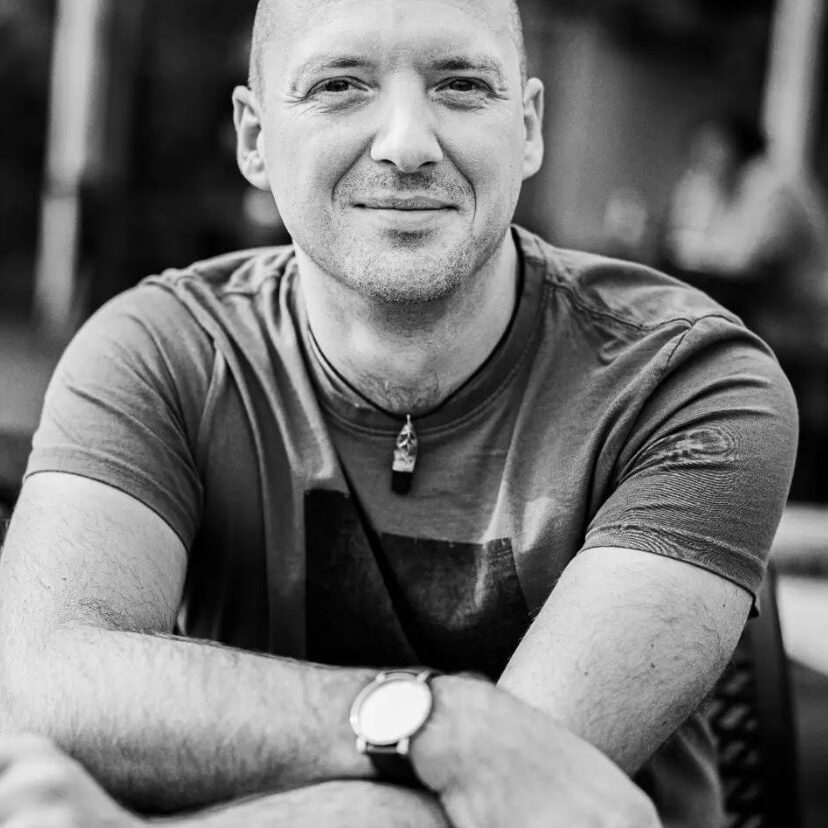 Coaching and Mentoring to Support TeachersPrag, Češka, 6. – 11. 11. 2023.
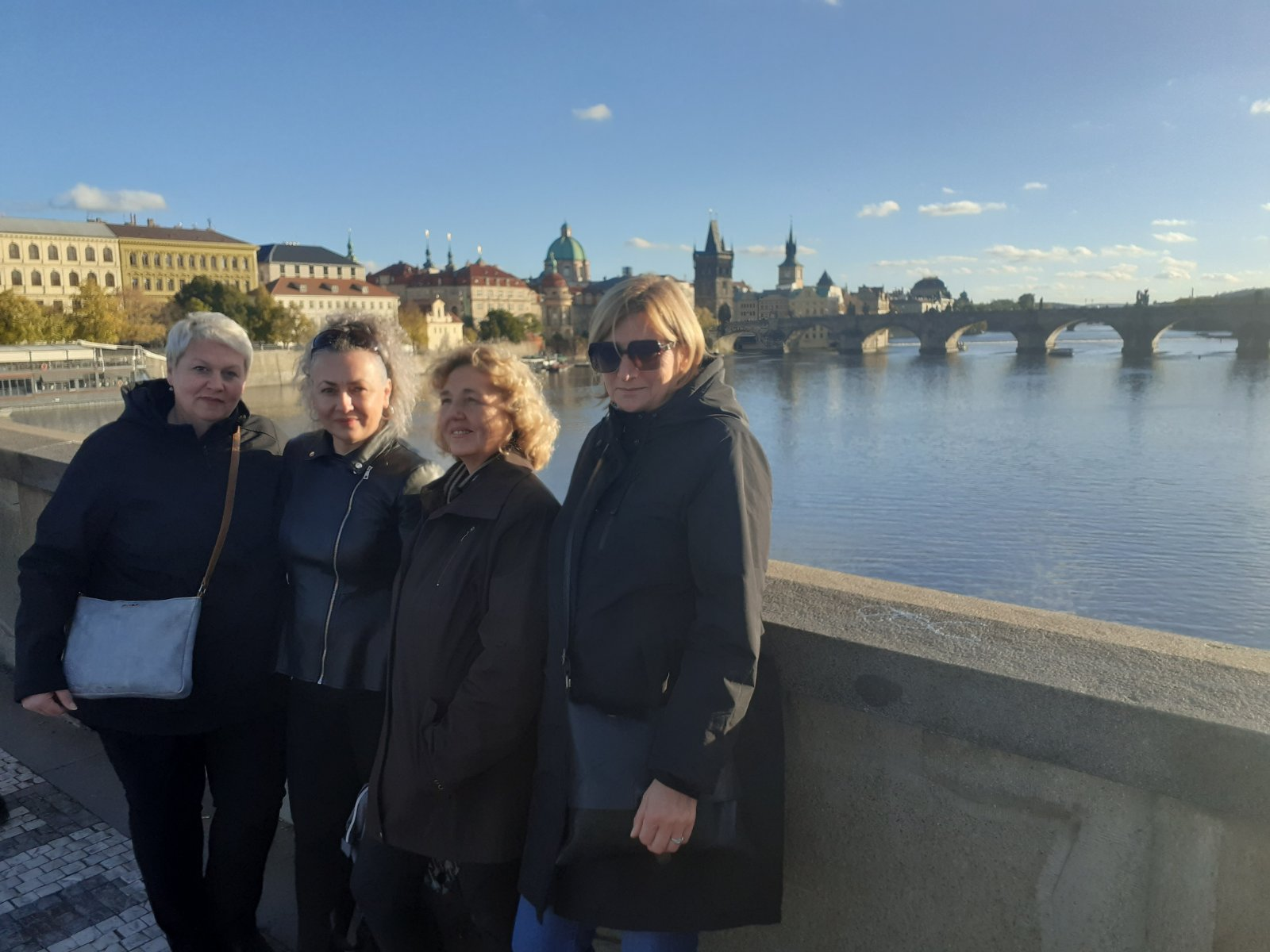 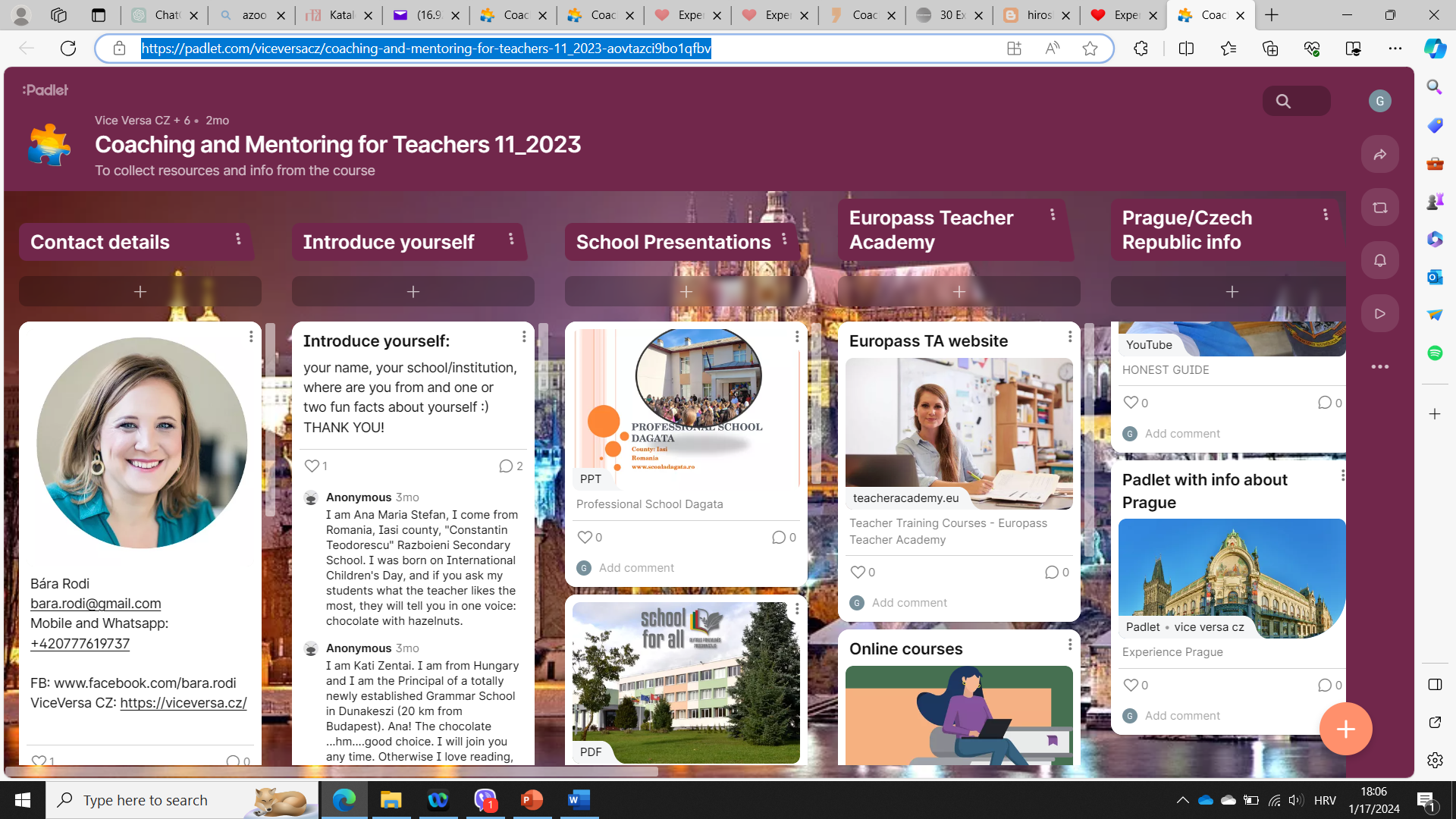 Organizacija i struktura tečaja
Na tečaju su sudjelovali sudionici iz Rumunjske, Italije, Mađarske, Slovenije i mi iz Hrvatske.
Organizacija Vice Versa je učinila sve kako bi nam boravak bio što ugodniji i korisniji, kako u edukativne svrhe, tako i za kulturološke potrebe svih sudionika. Experience Prague (padlet.com)
Svi materijali s edukacija su dostupni svim sudionicima na Padlet-u, s ciljem potreba diseminacije Coaching and Mentoring for Teachers 11_2023 (padlet.com)
1. dan – Coaching i mentorstvo učitelja: uvod
Uvod u tečaj, školu i aktivnosti vanjskog tjedna;
Aktivnosti ledolomaca, razmišljanje o karijernim putovima;
Prezentacije školskog konteksta polaznika, potrebna je analiza;
Osnovna načela mentorstva;
Modeli učenja, stavovi o promjenama i upravljanje promjenama.
2. dan – Izgradnja povjerenja
Uspostavljanje odnosa, izgradnja povjerenja;
Postavljanje dobrih pitanja;
Aktivne tehnike slušanja;
Samosvijest, samoprocjena, Window Johari;
Igra uloga profesionalnih rasprava.
3. dan – Vještine promatranja
Razredni posjeti, promatranja lekcija i vještine promatranja;
Etiketa promatranja, usredotočenost na promatranje i tehnike pisanja bilješki;
Suočavanje s osjećajem uspjeha i neuspjeha;
Isticanje uspjeha i polaganje odskočnih dasaka.

4. dan - Davanje povratnih informacija
Posjeti video razredu i promatranja lekcija;
Igranje uloga rasprava nakon nastave;
Formativne i sumativne povratne informacije;
Jezik mentorstva.
5. dan – Mentorske vještine
Struktura potpunog mentorskog (rasprava prije i poslije lekcije);
Alternativni scenariji mentorstva (bez razrednih posjeta, mentorstva vršnjaka itd.);
Planiranje akcije za vlastiti kontekst;
Alati profesionalnog razvoja.
6. dan – Zatvaranje tečaja i kulturne aktivnosti
Vrednovanje tečaja: zaokruživanje stečenih kompetencija, povratne informacije i rasprava;
Dodjela potvrde o pohađanju tečaja;
Izlet i druge vanjske kulturne aktivnosti.
Program tečaja usavršavanja
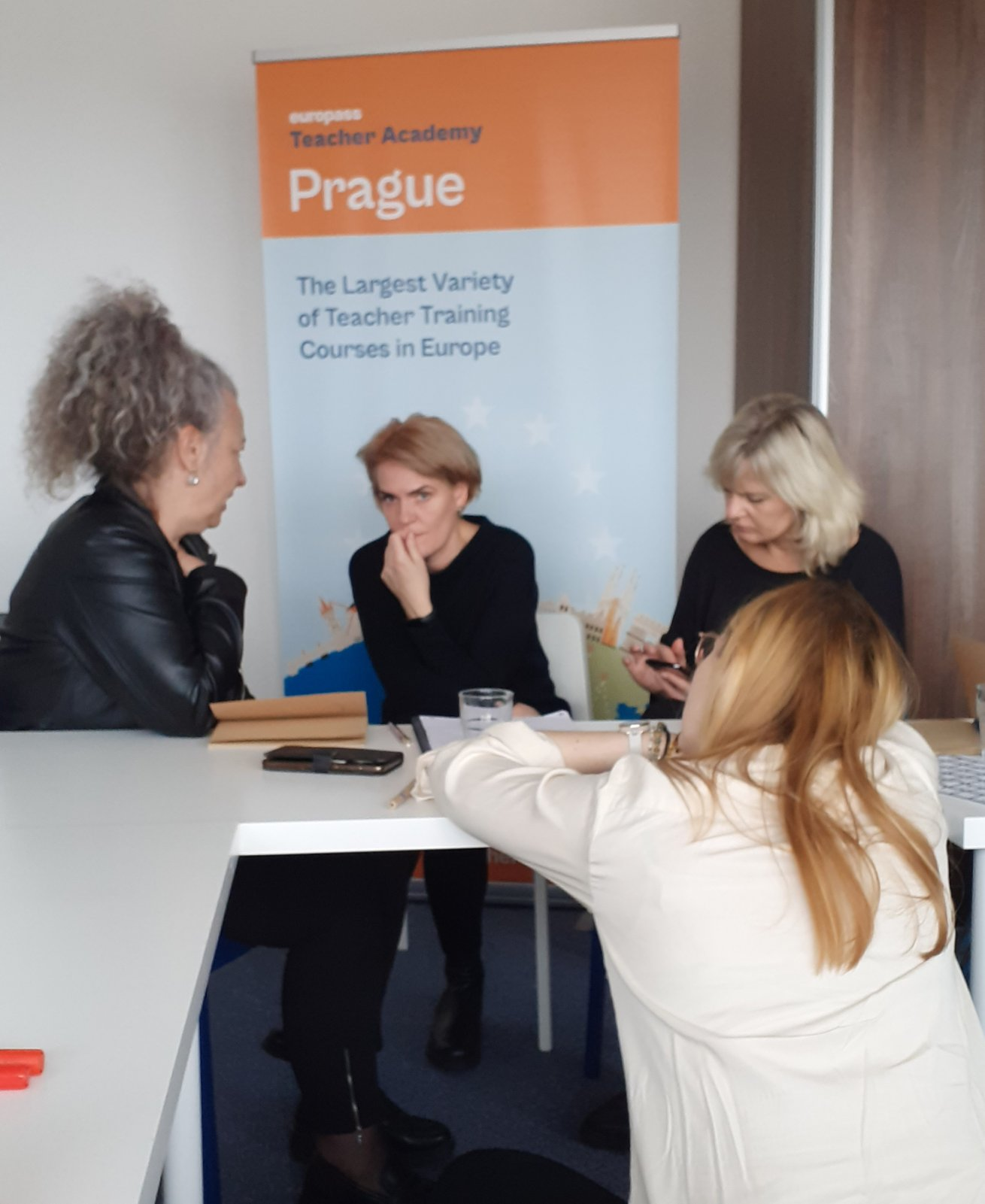 Tečaj nam je pomogao da:
- Razlikujemo mentorstvo i druge oblike podrške i nadzora nastavnika;
- Razlikujemo razredne posjete radi potpore i opažanja za procjenu;
- Osmislimo strukturu rasprave nakon posjete satu;
- Formuliramo pitanja koja pomažu u samorefleksiji profesionalnih rasprava i samoprocjene;
- Pokažemo vještine u aktivnom slušanju;
- se unesemo u sve uloge tijekom mentoriranja -  iz perspektive mentora, nastavnika ili promatrača;
- Razlikujemo konstruktivne, formativne povratne informacije od evaluacijskih, sumativnih povratnih informacija;
- Planiramo proces mentorstva za kolege u vlastitom školskom kontekstu.
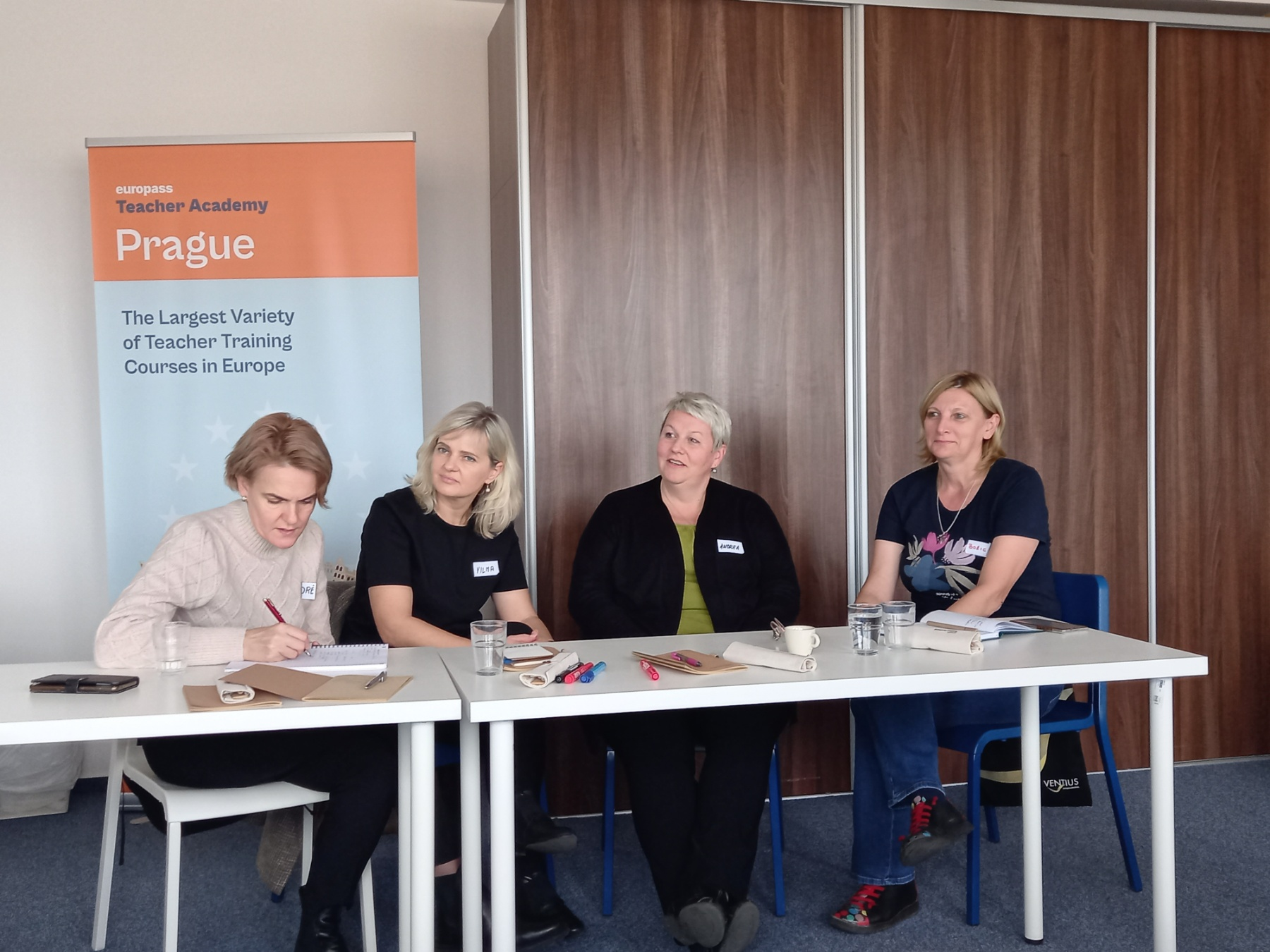 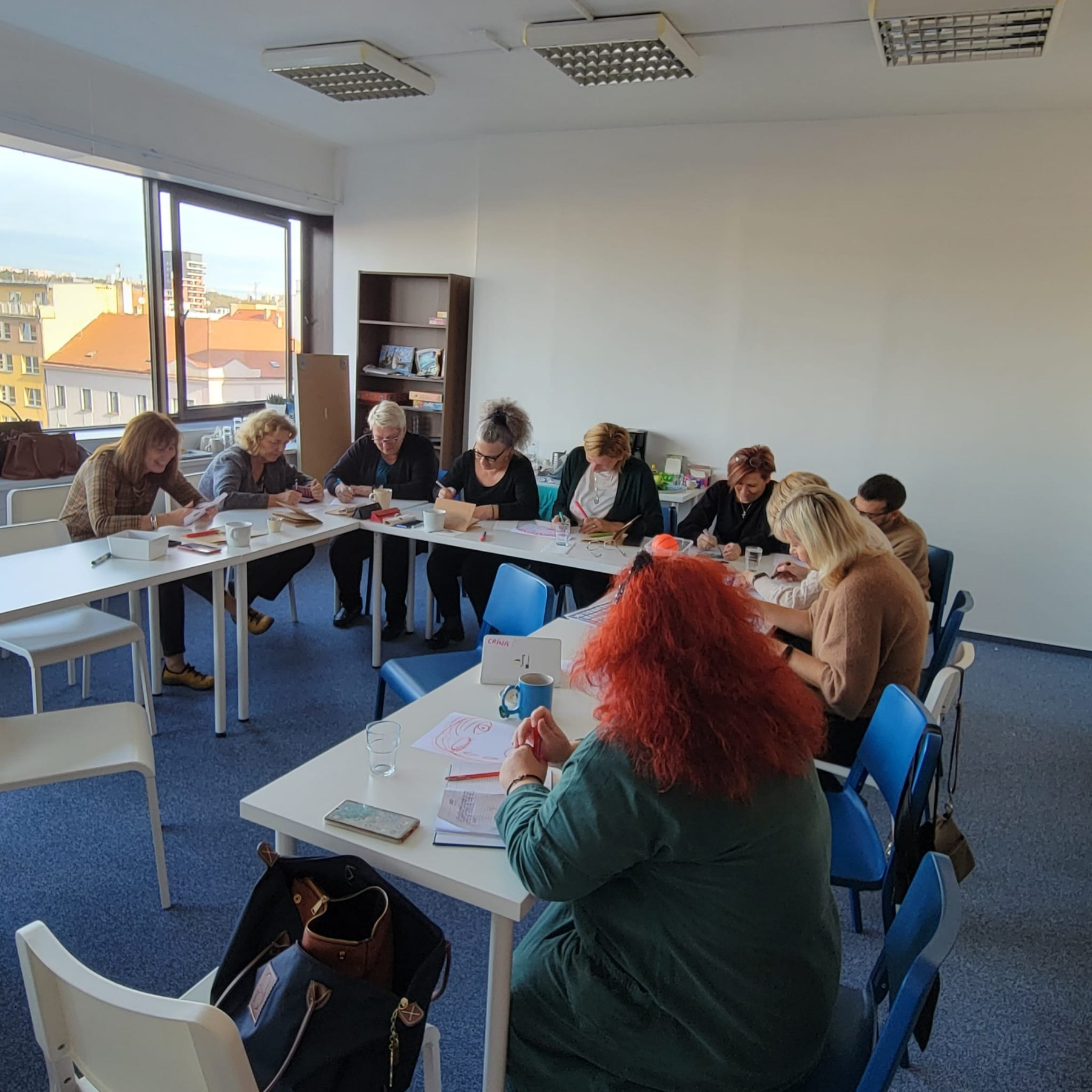 Program tečaja usavršavanja – ishodi učenja
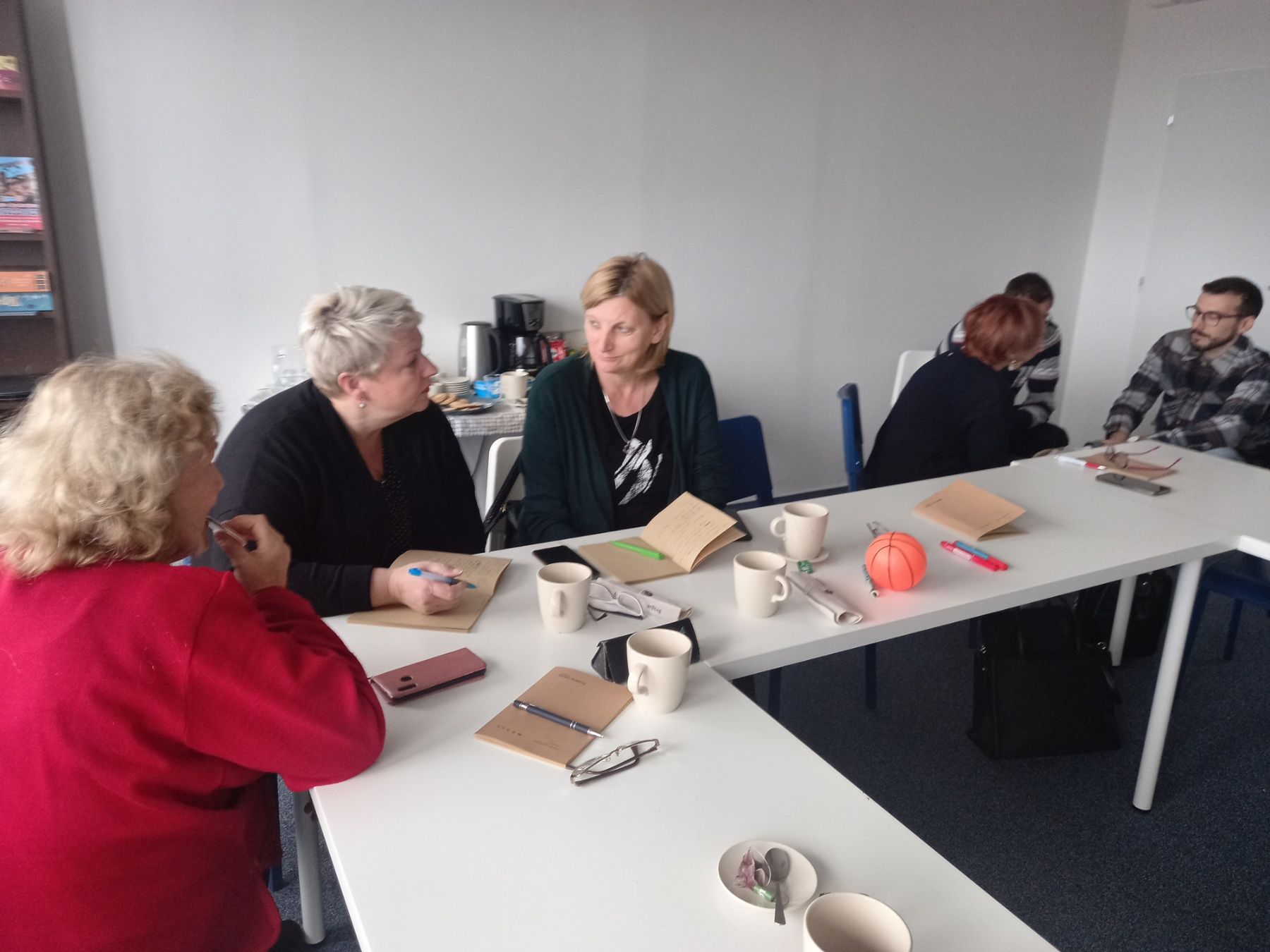 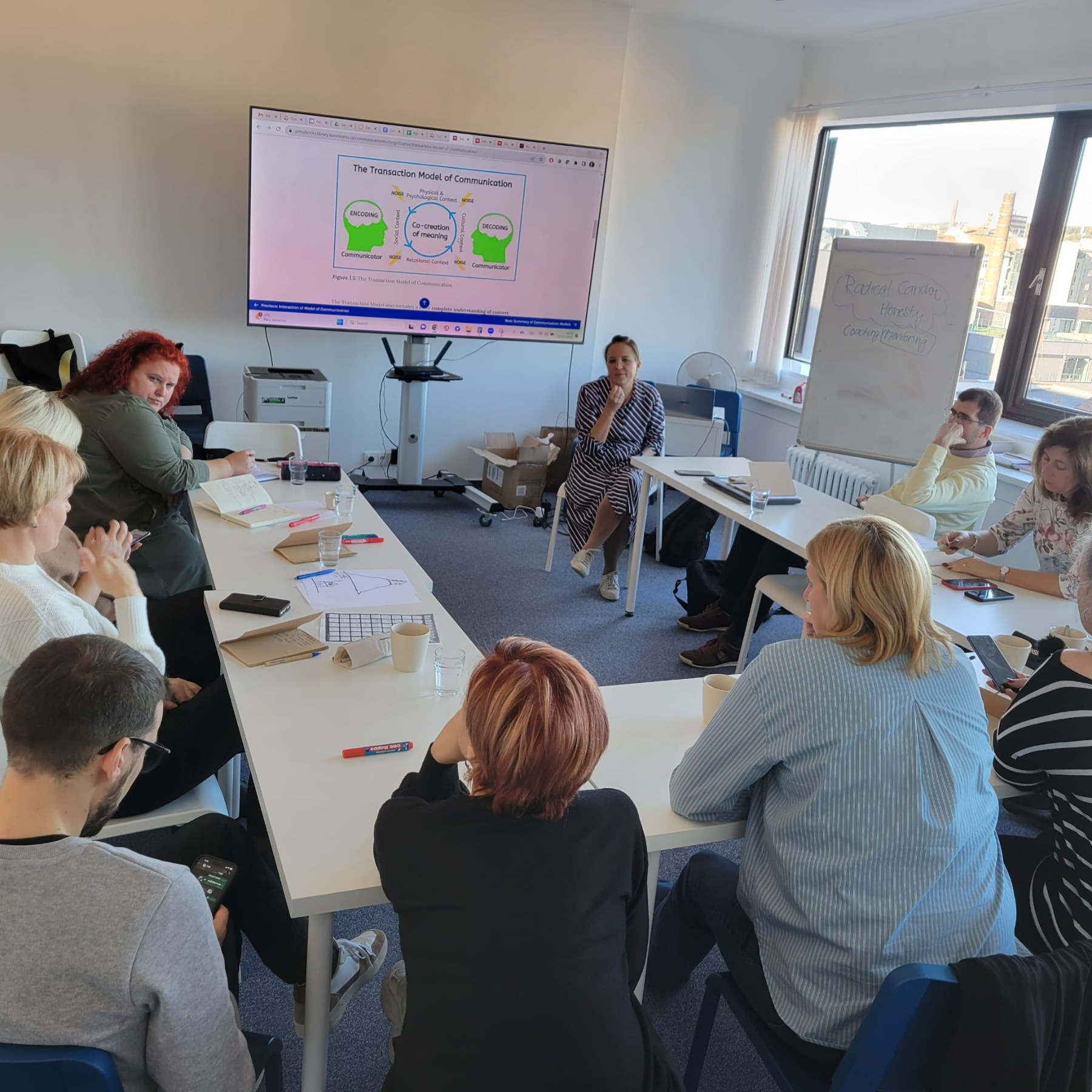 Što smo točno naučili?
Razlikovati mentorstvo i druge oblike podrške i nadzora nastavnika – naučili smo o razlikama u treniranju, mentorstvu, poučavanju i osposobljavanju. Sada u potpunosti razumijem različite procese koji se provode tijekom tih aktivnosti i različite uloge koje obavljamo na svojim radnim mjestima.
Razlikovati razredne posjete radi podrške i opažanja za procjenu i strukturu rasprave nakon promatranja sata - sada razumijemo strukturu i svrhu razgovora i možemo voditi te rasprave s jasnijim razumijevanjem koji se ciljevi moraju postići uz pomoć koncepta GROW.
Formulirajte pitanja koja pomažu u samorefleksiji i profesionalnim raspravama i samoprocjeni - upoznale smo se s različitim modelima komunikacije (model visoke i niske kulture), metodama i važnosti treniranja i mentorstva te SMART(ER) metodi vođenja razgovora s kolegama čiji rad promatramo.
Što smo točno naučili?
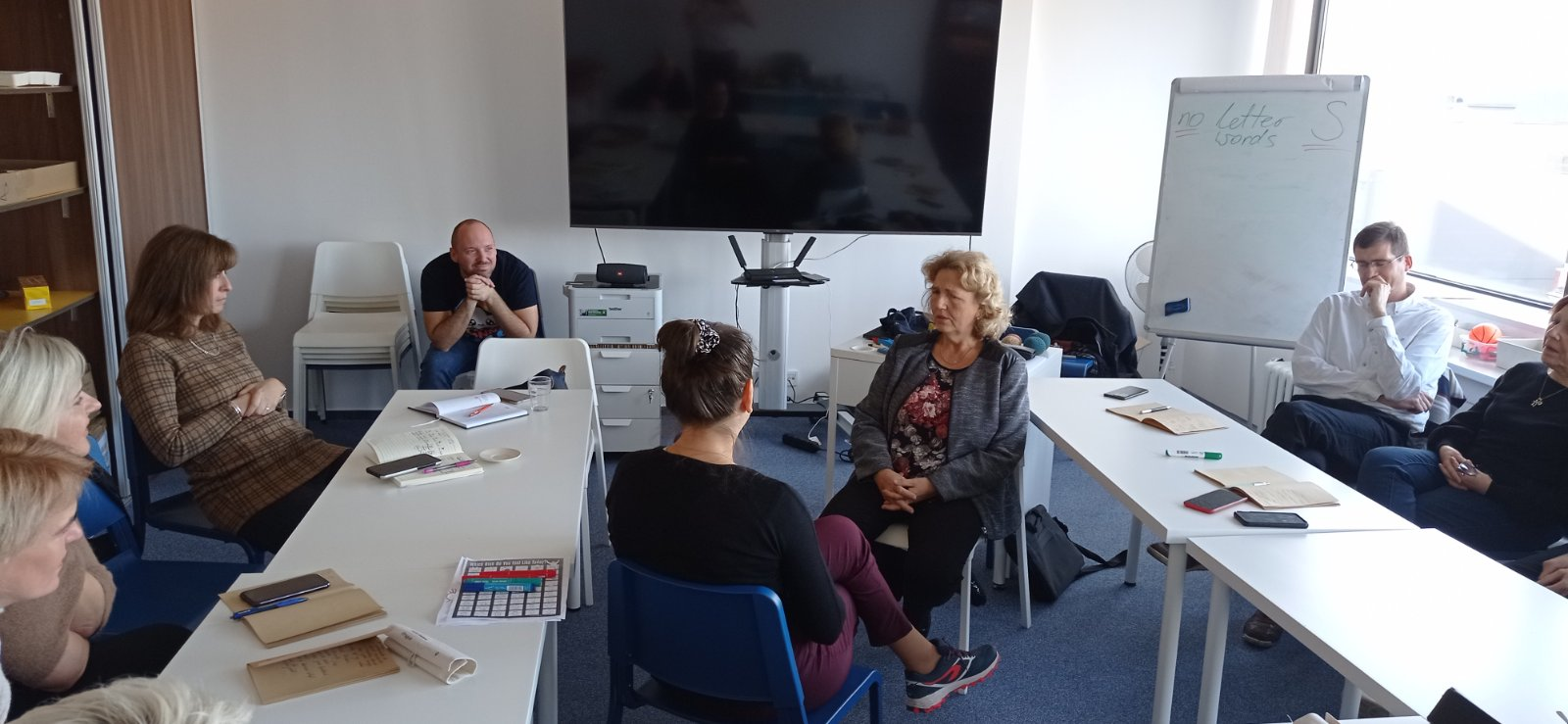 Pokažite vještine aktivnog slušanja - sada bolje razumijemo kako aktivno slušati i kako pomoći kolegama da naprave samorefleksiju i koja je naša uloga u ovom razgovoru na temelju primjera trenerske sesije koju održava naš trener.
Odglumite mentora iz perspektive mentora, kolege ili promatrača - ova aktivnost pomogla je svima nama da provedemo u praksi sve što smo naučili tijekom našeg tečaja. To nam je pomoglo da doživimo proces iz različitih perspektiva, kao i da razgovaramo s drugim sudionicima i našim trenerom o razumijevanju naših uloga i cijelog procesa.
Razlikujte konstruktivne, formativne povratne informacije i evaluacijske, sumativne povratne informacije - naučili smo o vođenju razgovora kako bismo dali povratne informacije i formulirali pitanja i vodili razgovor s najboljim mogućim ishodom.
Planirajte mentorski proces za kolege u vlastitom školskom kontekstu - održali smo rasprave o načinima treniranja i mentorstva u našim školama i prikupili različita iskustva i metode koje sada možemo implementirati u rad naše škole.
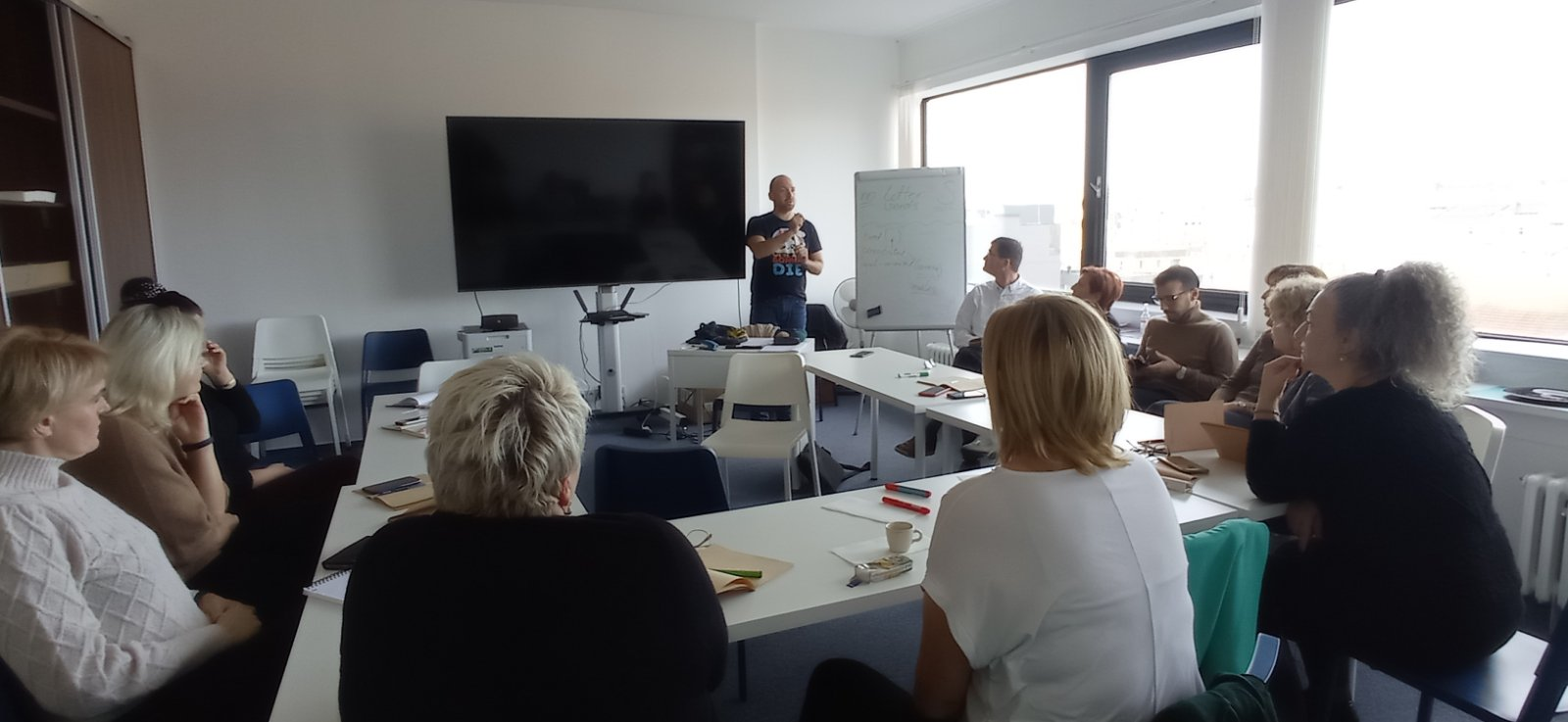 Naša iskustva
Tijekom tečaja imali smo priliku upoznati sudionike iz različitih zemalja – Italije, Rumunjske, Slovenije i Mađarske. Bili su to ravnatelji, pedagozi, nastavnici mentori, savjetnici i izvrsni savjetnici. Bila je to izvrsna prilika za razmjenu iskustava, mišljenja, praksi i razumijevanja procesa poboljšanja nastavničkih vještina u našim školama. Neprocjenjivo iskustvo.
Svi treneri osigurali su materijale za nas sudionike kako bismo dodatno poboljšali svoja znanja i vještine, osmislili ih u skladu s našim potrebama i izradili materijale za naš budući rad. 
Osobno smo jako zadovoljne ovim tečajem, puno smo naučile i to će nam sigurno pomoći da budemo bolji suradnici kolegama budući da smo stekle nove vještine i znanja koja ćemo implementirati u svoj rad. Osim navedenoga, imale smo mogućnost usporediti iskustva i prakse u različitim zemljama. 
Sada također imamo i veze sa sudionicima iz drugih zemalja i možemo planirati buduće mobilnosti i suradnju.
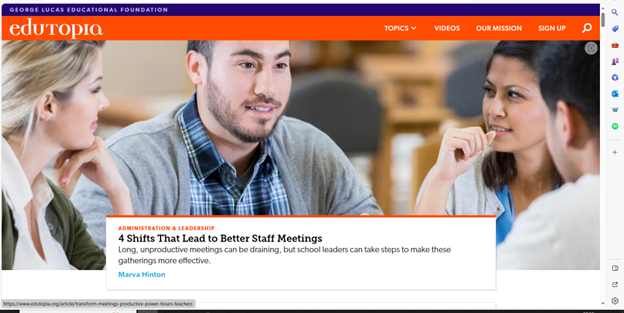 Preporuke za poboljšanje profesionalnih vještina
Edutopia – obrazovna fondacija Georga Lucasa (autora serije filmova Ratovi zvijezda), stranica za nastavnike koju prave nastavnici    Edutopia - What Works in Education
‘Thinking, fast and slow’ – autor Daniel Kahneman, dobitnik Nobelove nagrade u području ekonomije 
Europass Teacher Academy online – besplatni tečajevi (i oni koji se naplaćuju) - Online Continuing Education Courses for Teachers (teacheracademy.eu)
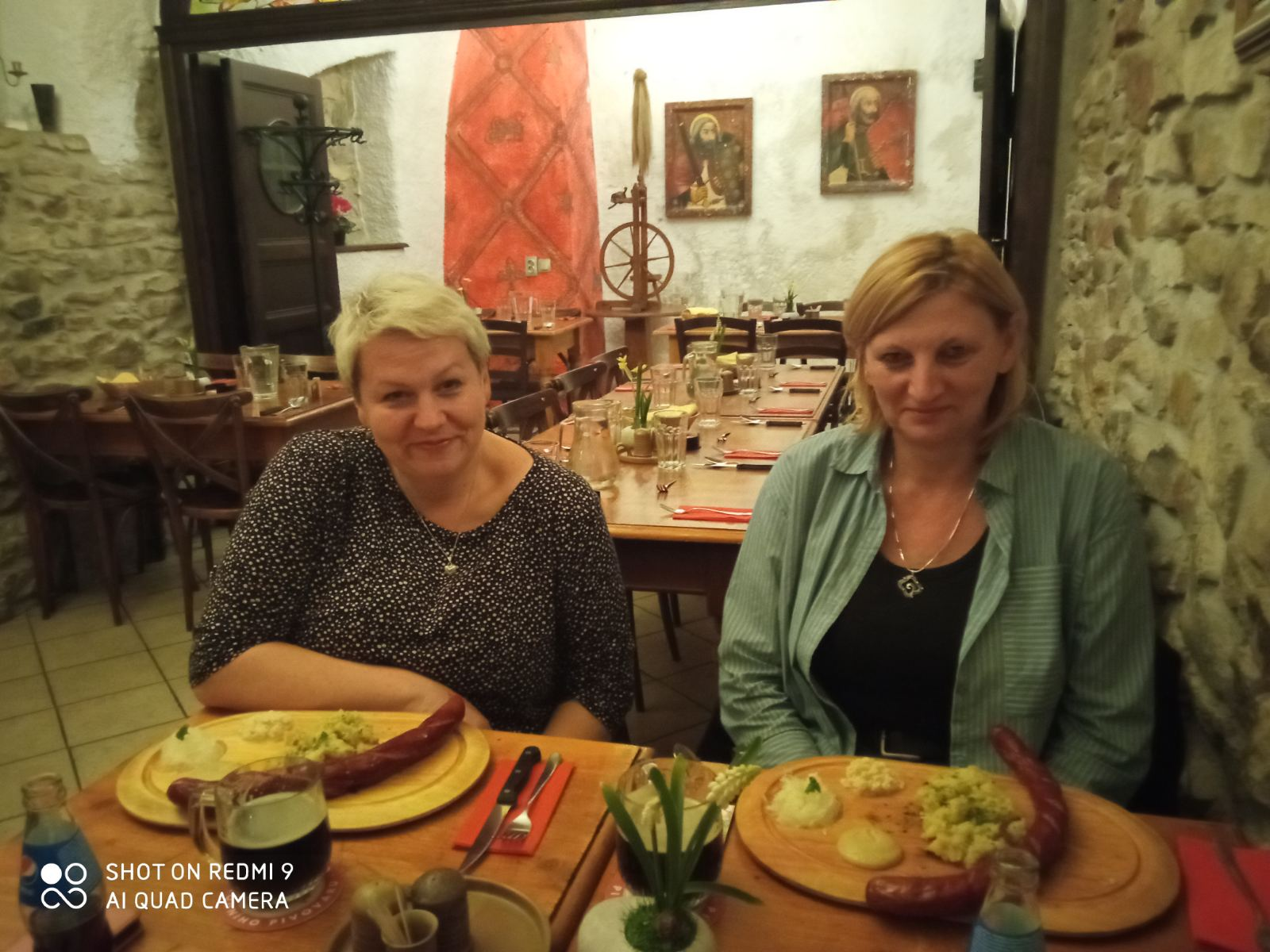 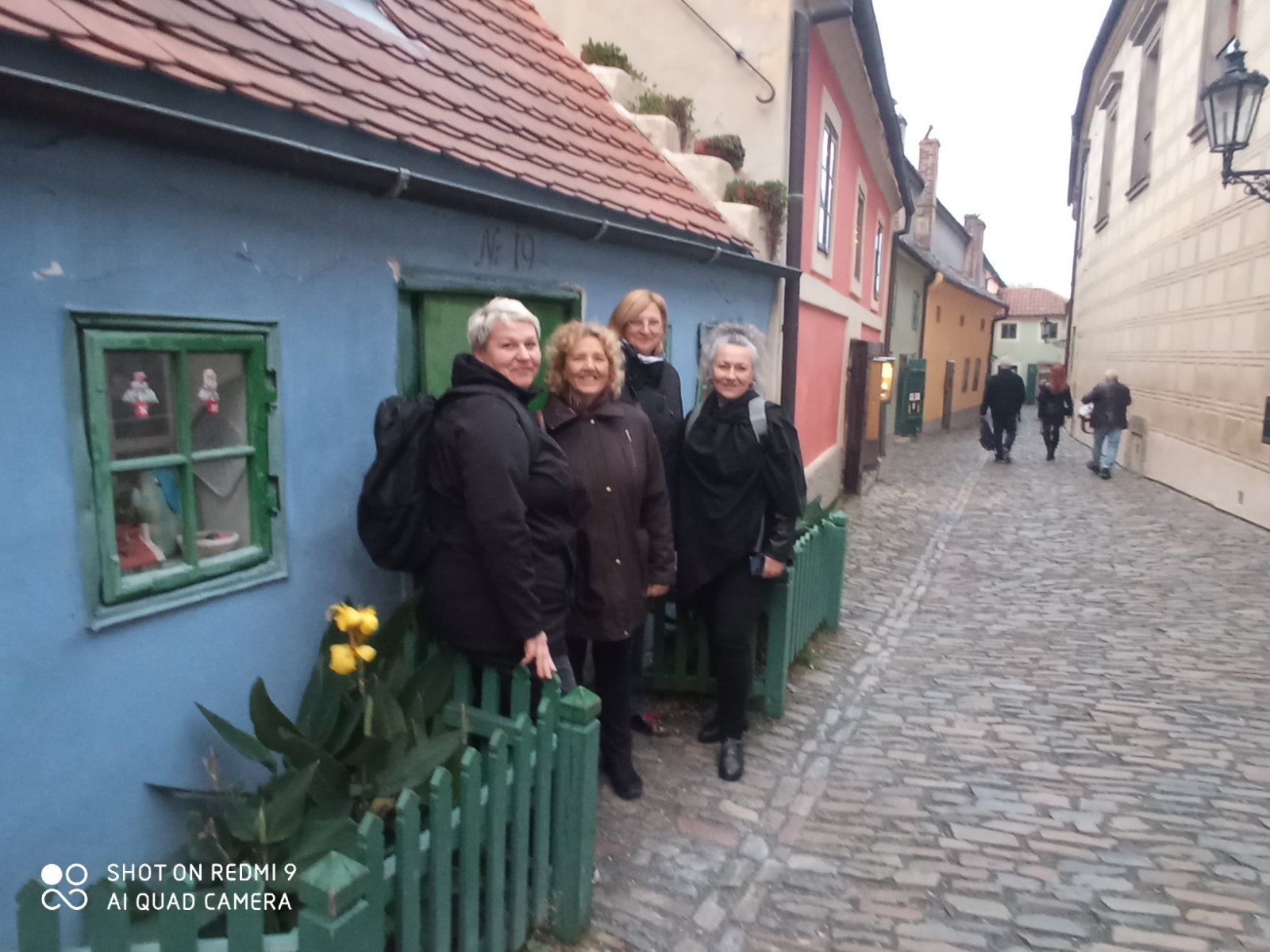 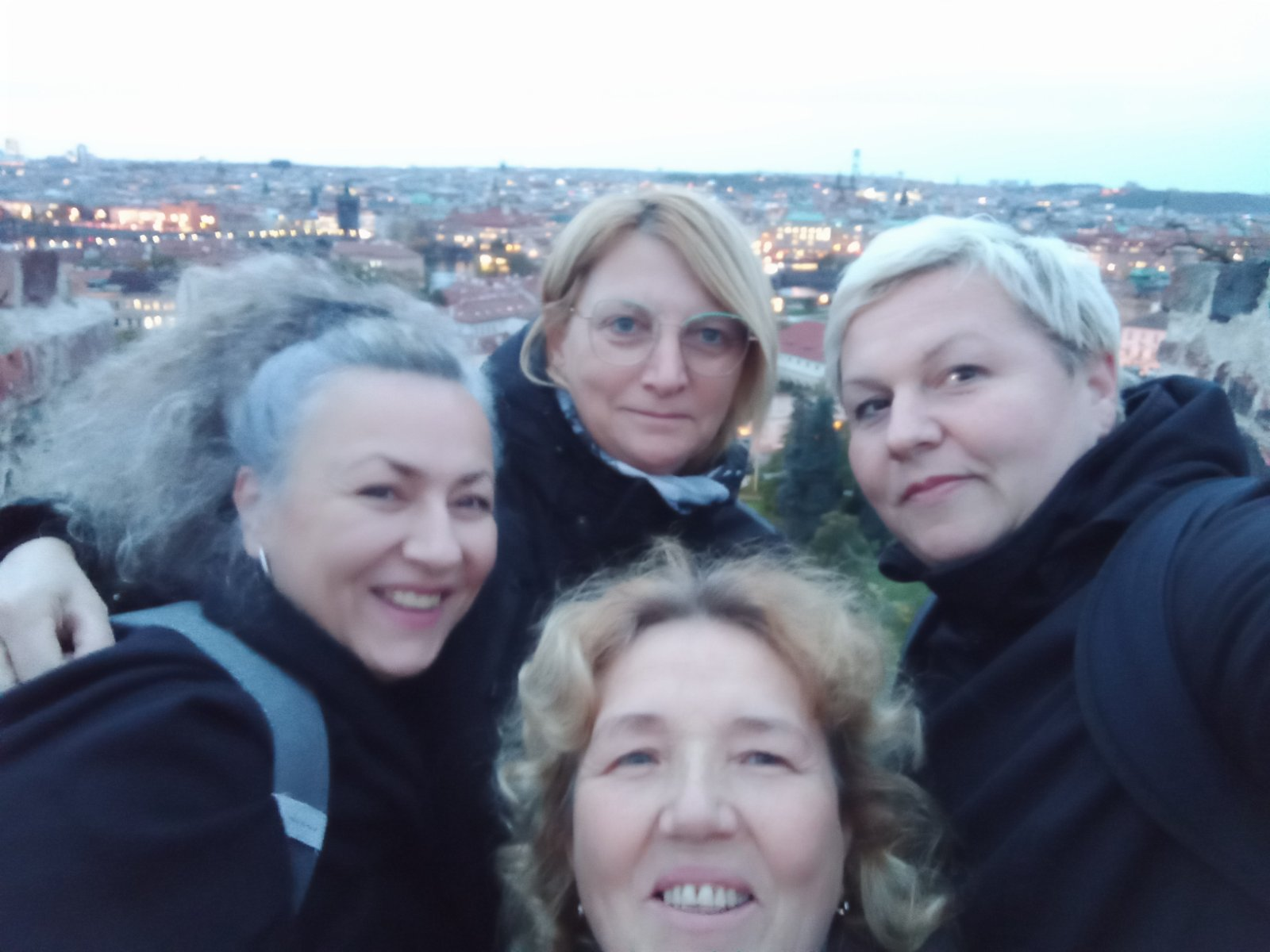 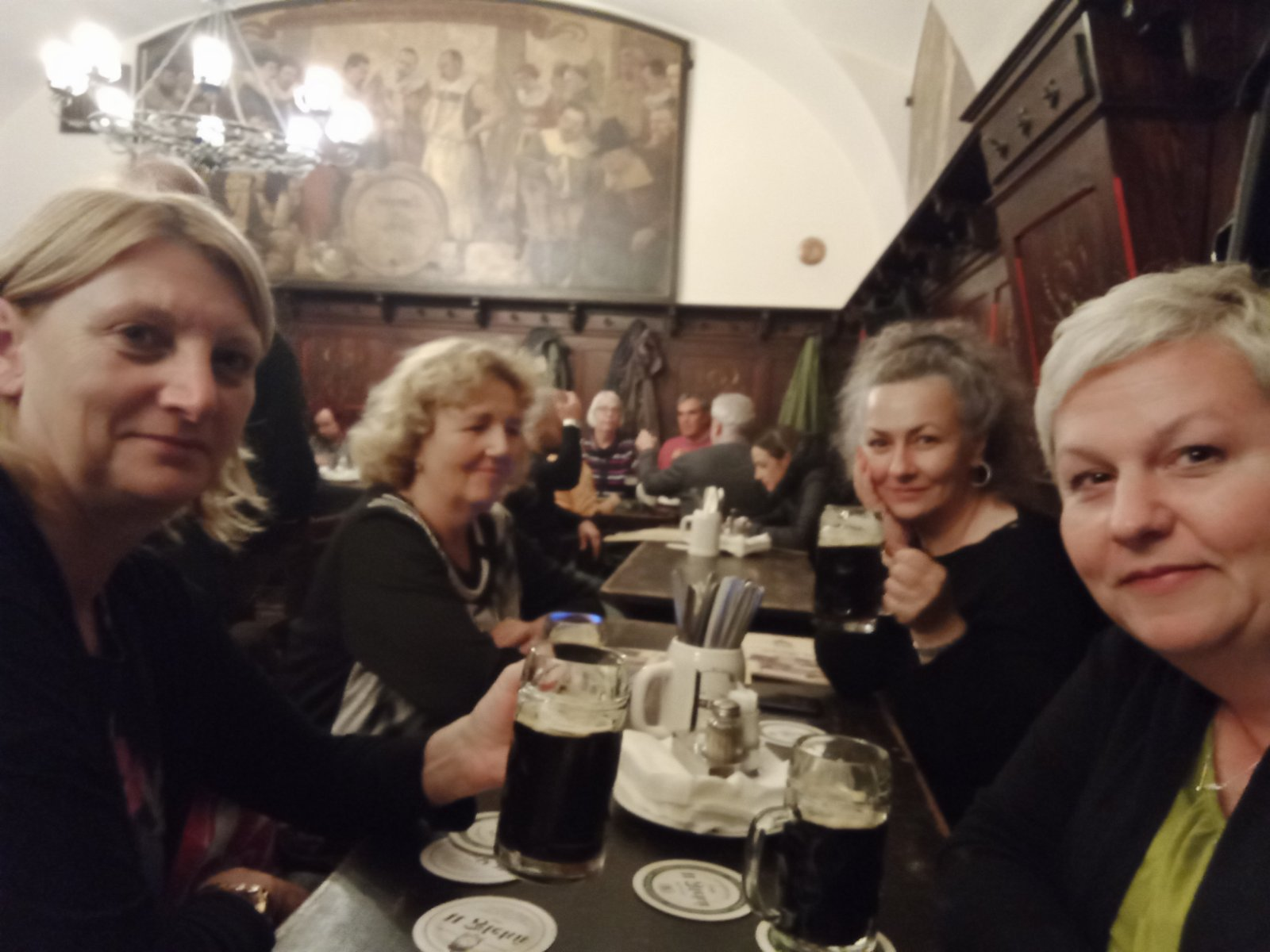 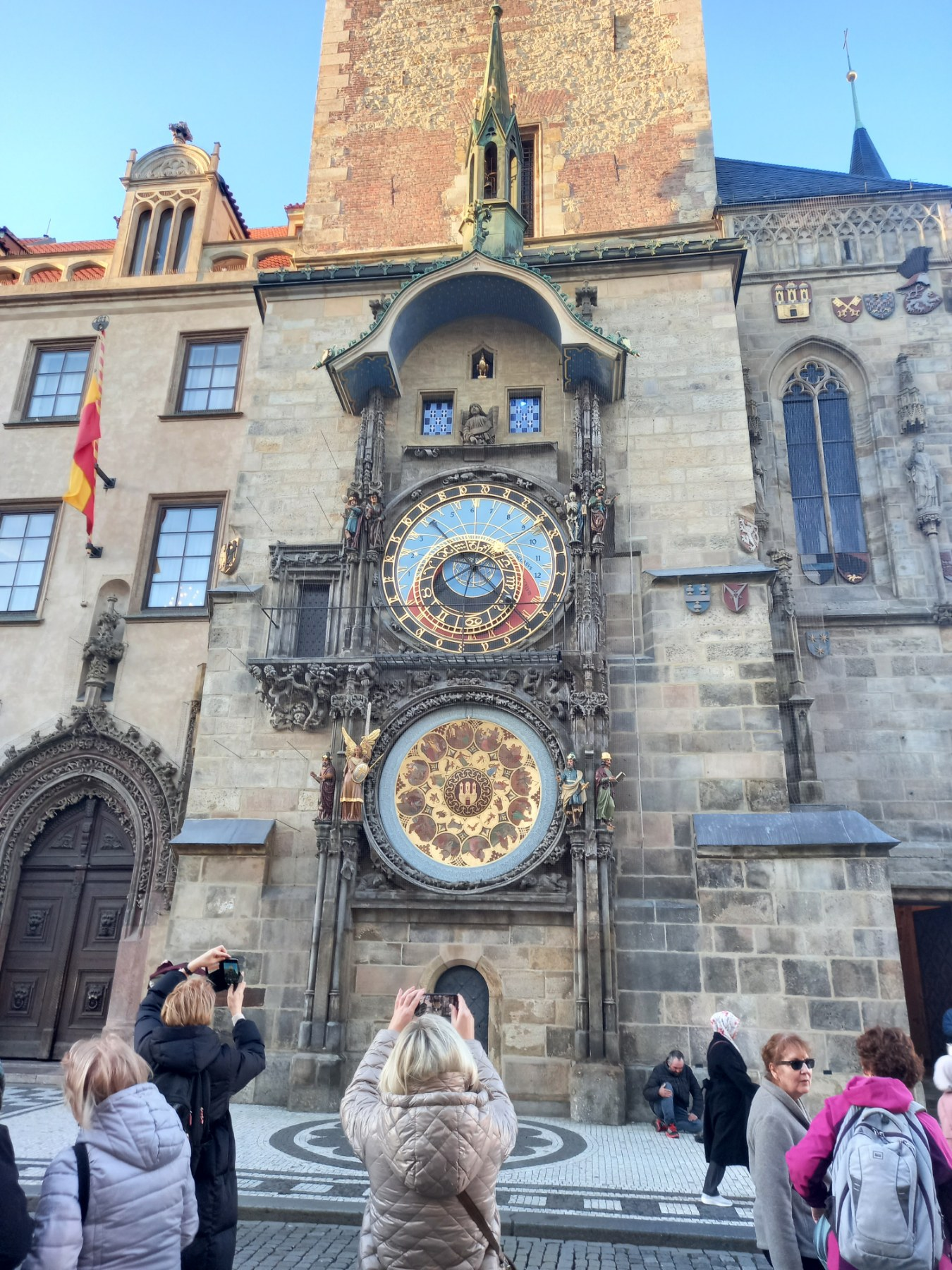 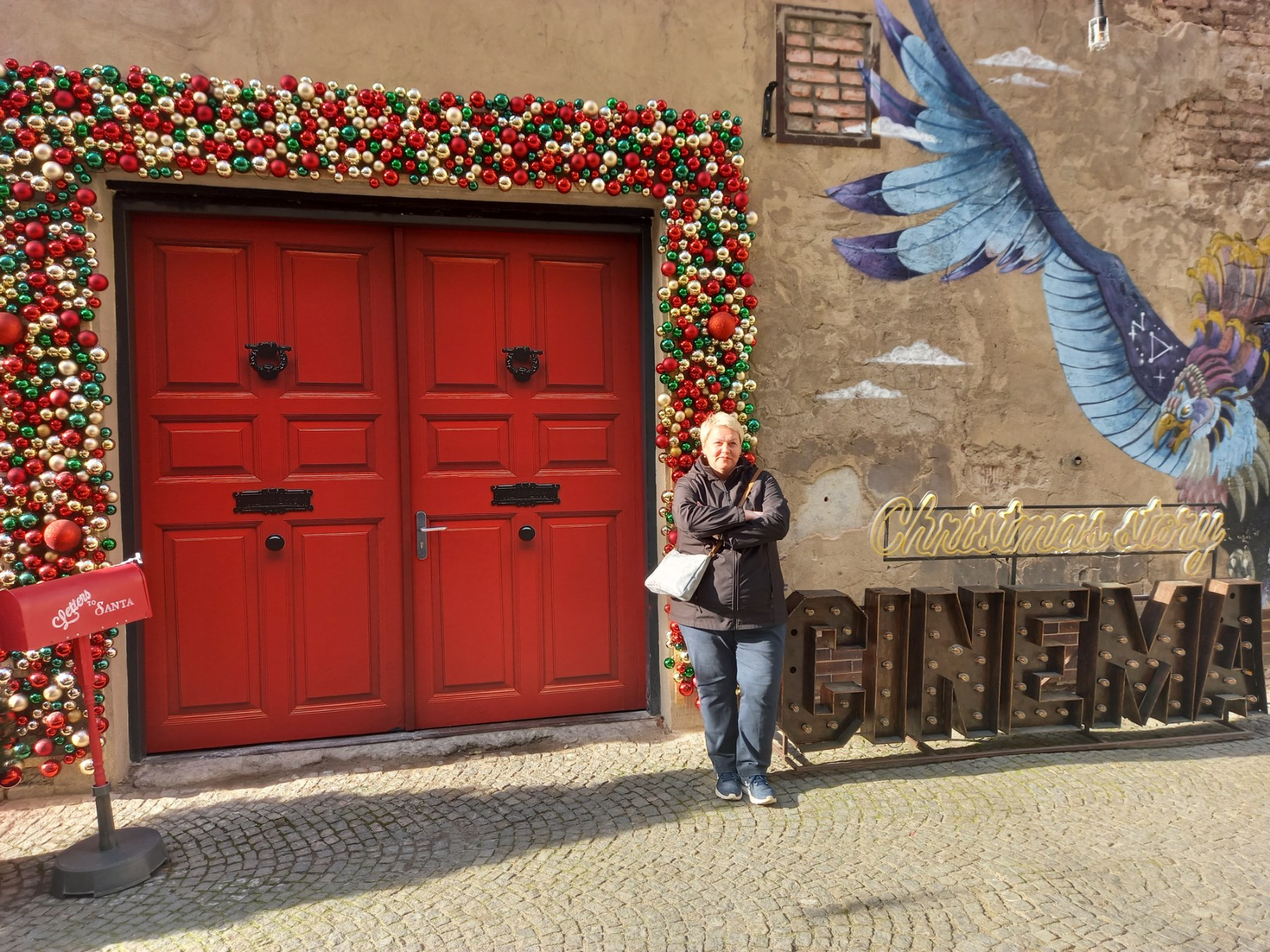 Kulturološke aktivnosti
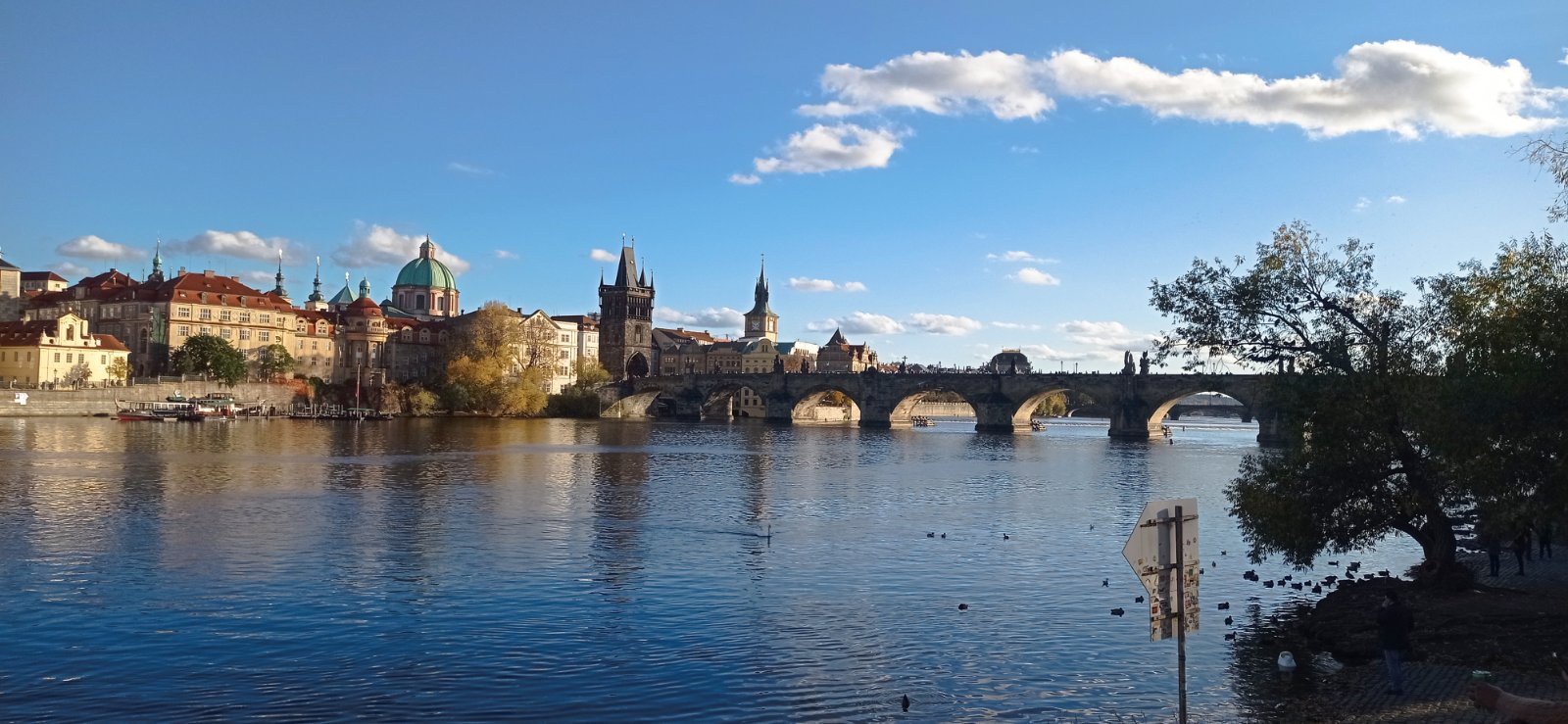 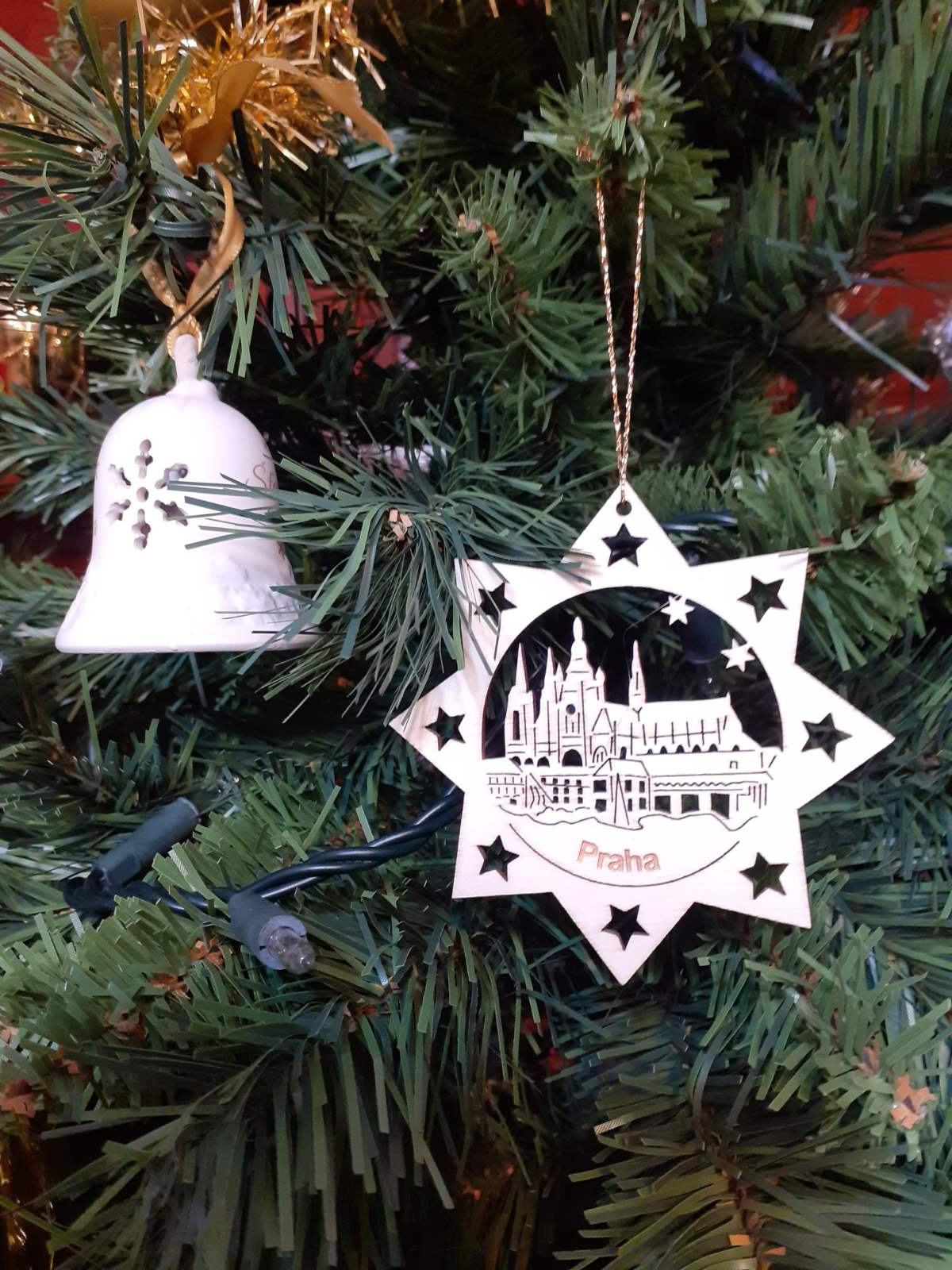 Pitanja?
Zahvaljujemo na pažnji!